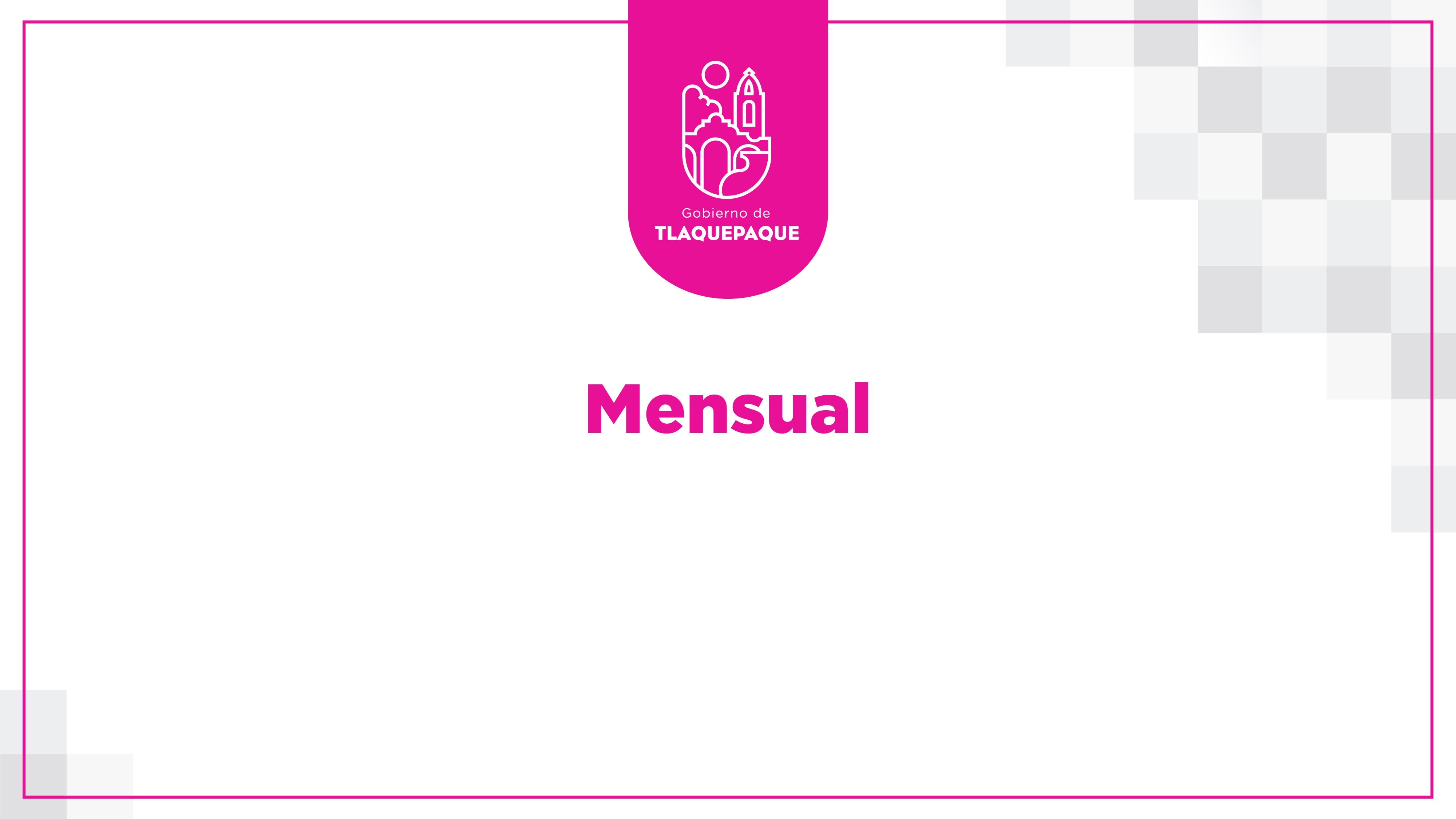 Octubre 2020
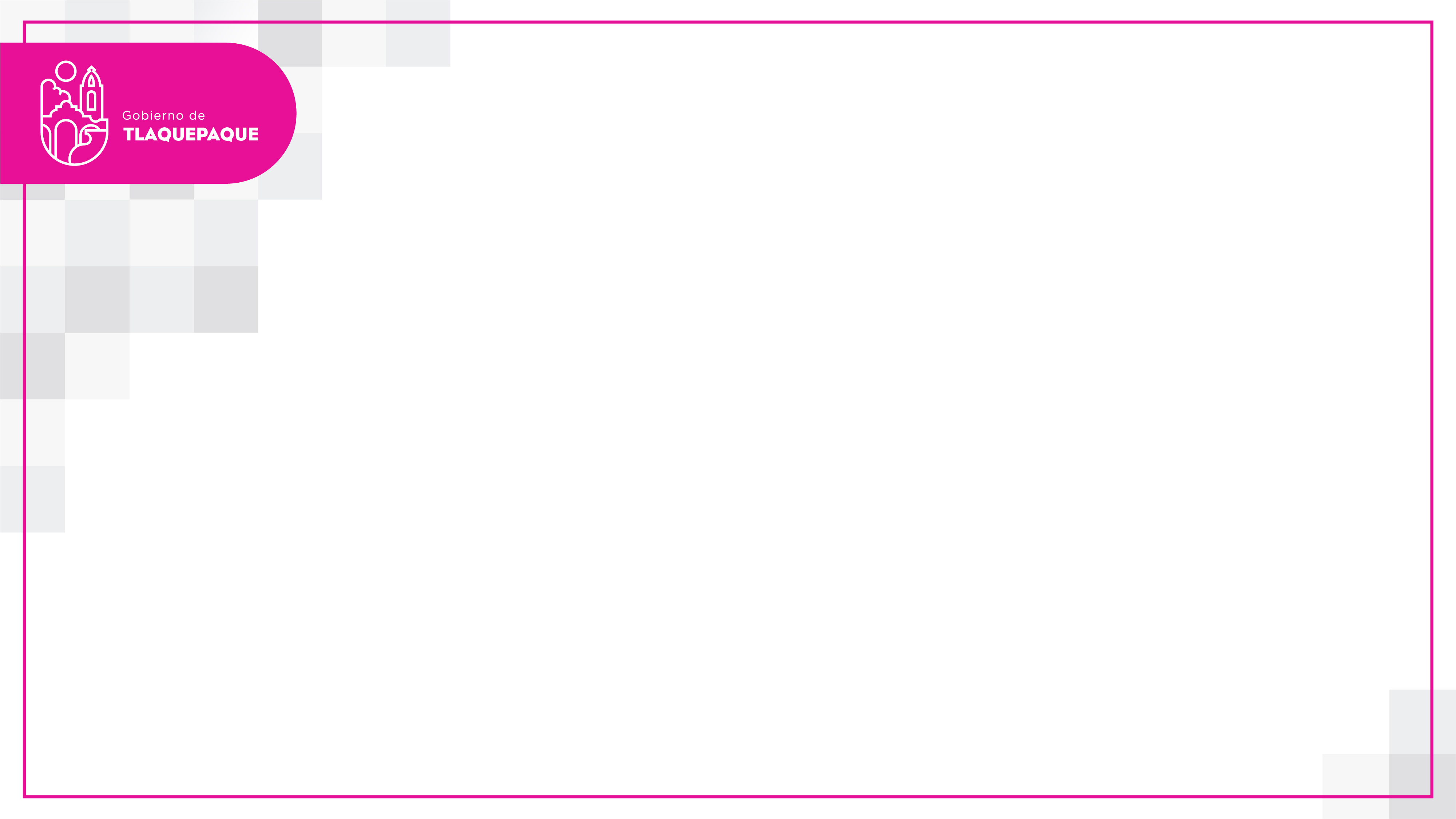 Total de notas por tema
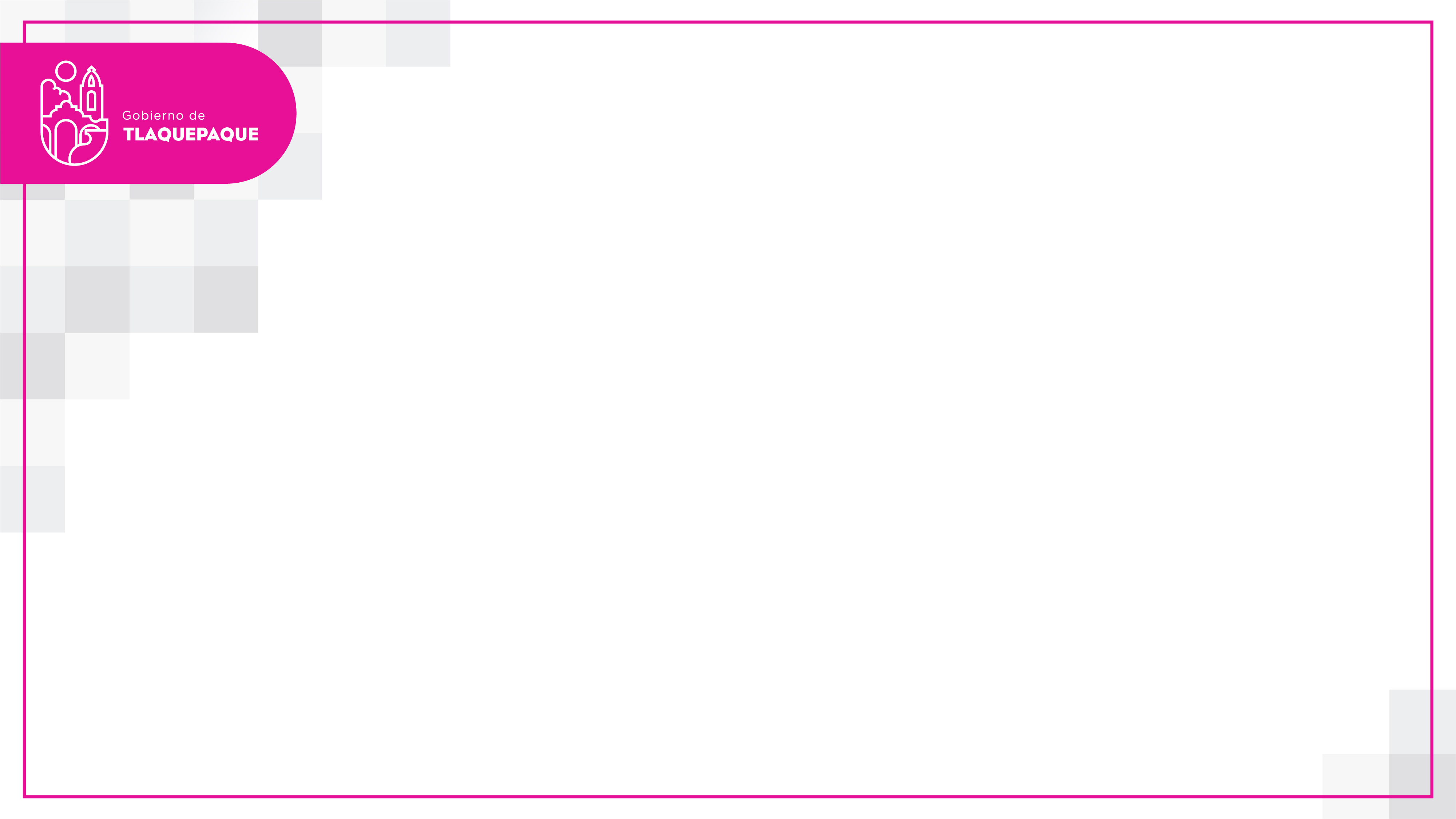 Valoración de notas por cada tema
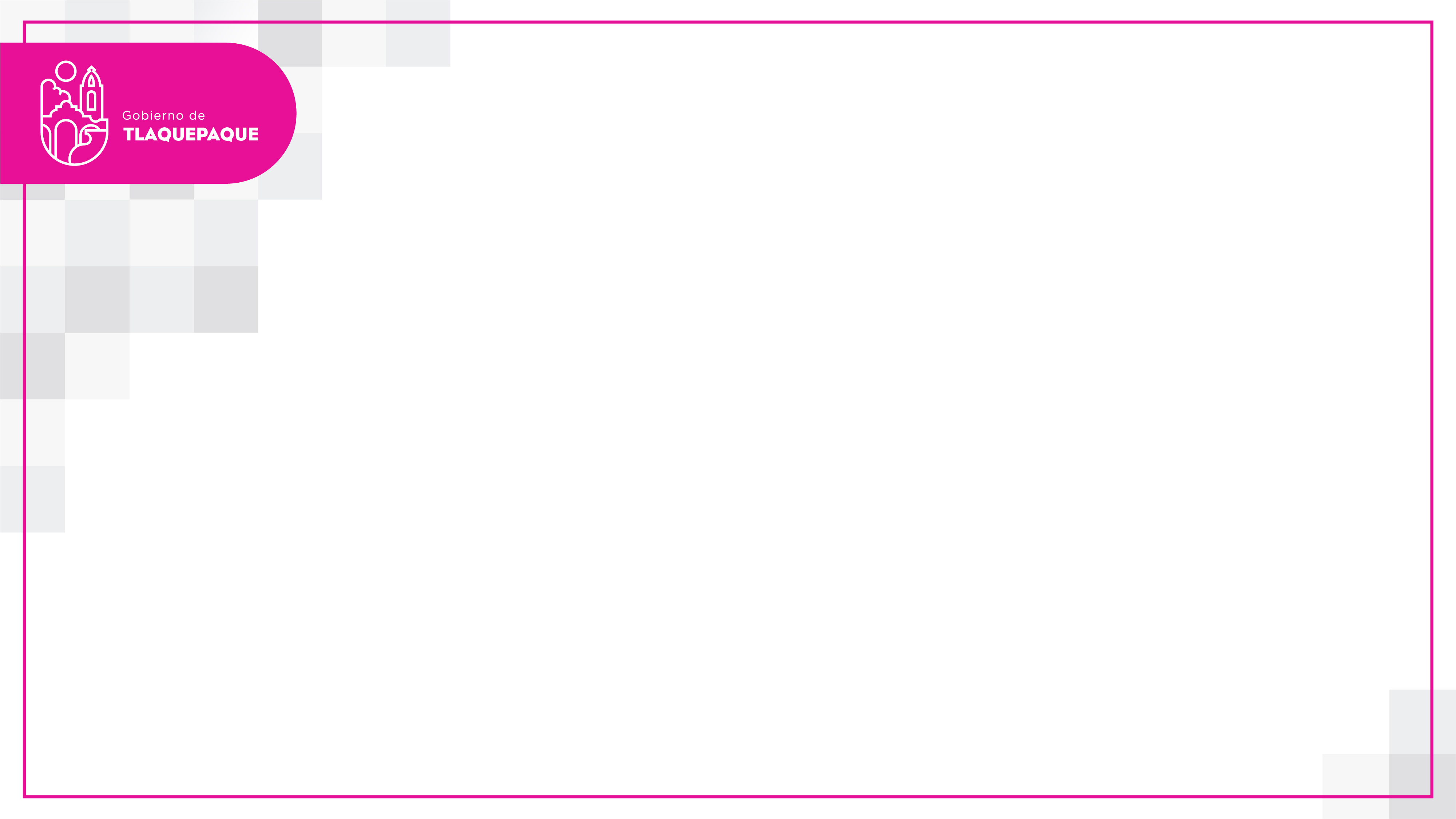 Valoración del total de notas